FLUJO 1
FLUJO 2
FLUJO 3
FLUJO 4
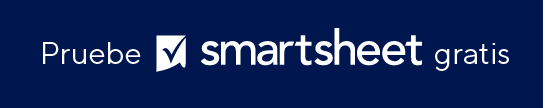 PLANTILLA DE HOJA DE RUTA DE PRODUCTO DE SCRUM
CLAVE DEL FLUJO
TEXTO
TEXTO
TEXTO
TEXTO
TEXTO
TEXTO
TEXTO
TEXTO
TEXTO
TEXTO
TEXTO
TEXTO
TEXTO
TEXTO
TEXTO
TEXTO
TEXTO
TEXTO
HOJA DE RUTA DE PRODUCTO DE SCRUM
HITO
27 de mayo
FLUJO 1
FLUJO 2
FLUJO 3
FLUJO 4
PLANTILLA DE HOJA DE RUTA DE PRODUCTO DE SCRUM
CLAVE DEL FLUJO
TEXTO
TEXTO
TEXTO
TEXTO
TEXTO
TEXTO
TEXTO
TEXTO
TEXTO
TEXTO
TEXTO
TEXTO
TEXTO
TEXTO
TEXTO
HOJA DE RUTA DE PRODUCTO DE SCRUM
HITO
27 de mayo
INFORME DEL PROYECTO
COMENTARIOS